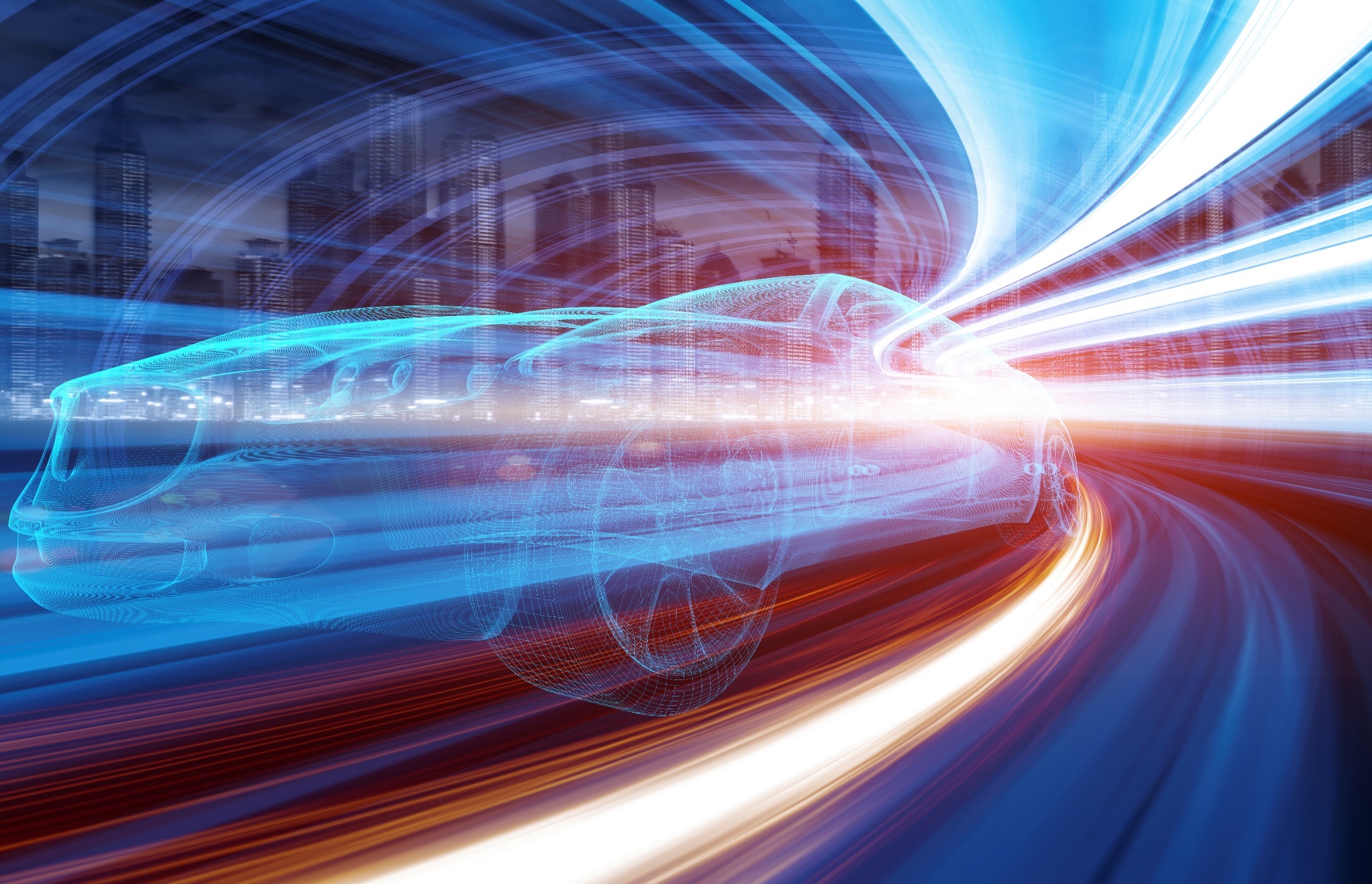 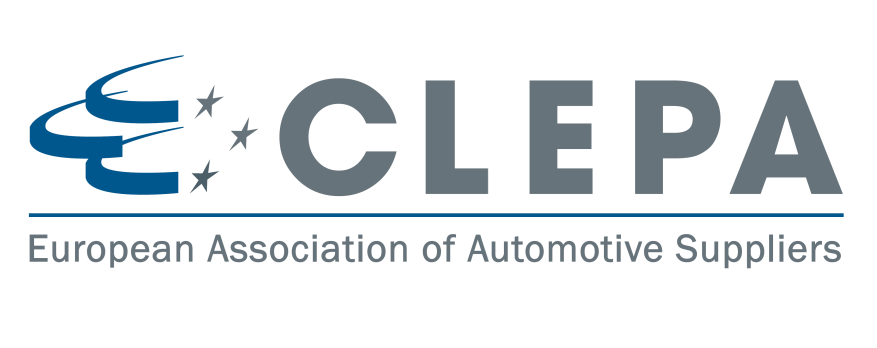 Informal document GRSP-63-28
(63rd GRSP, 14-18 May 2018 
Agenda item 19)
Respose to .../GRSP/2018/17-18 submitted by Spain on behalf of the TSG
Approval categories and stature limits for booster seats
63rd session of UN Working Party on Passive Safety (GRSP)
Geneva, 14-18 May 2018
There are two booster seat type-approval categories in R129 – i-Size or specific-vehicle
Replicates R44 semi-universal philosophy (without a separate category)
A minimum stature is (100 cm) set for boosters, but no maximum – for either category
2
Both booster seat envelopes are designed to accommodate children up to 135 cm (95th percentile)
ISO/B2                  (i-Size)
ISO/B3          (Spec. vehicle #2)
Booster seats need to be approved to 150 cm    (as per EU belt-wearing laws)
No 150 cm envelope
How are 150 cm boosters treated?
760 mm
760 mm
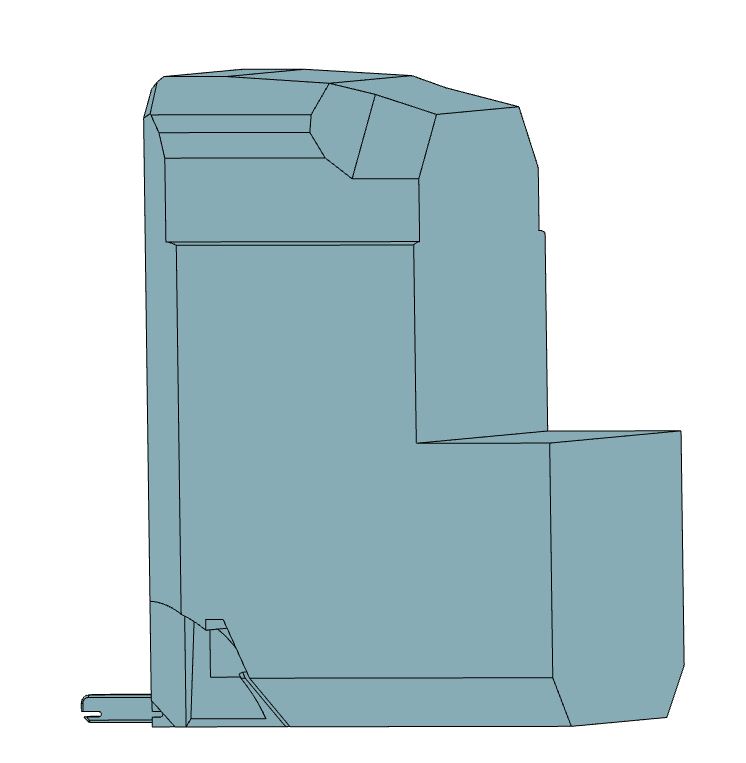 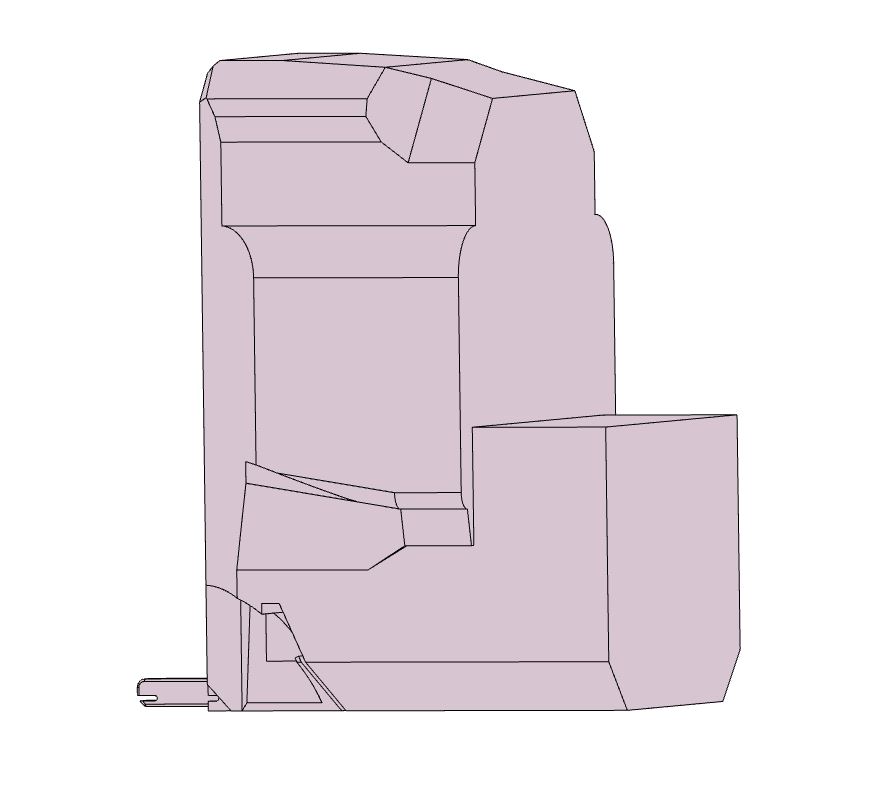 520 mm
440 mm
Note: A booster for a taller stature might still fit in the B2 or B3 envelope – limiting their use to 135 cm might exclude some children unnecessarily
3
External dimensions test carried out to 135 cm – user manual statement for greater statures
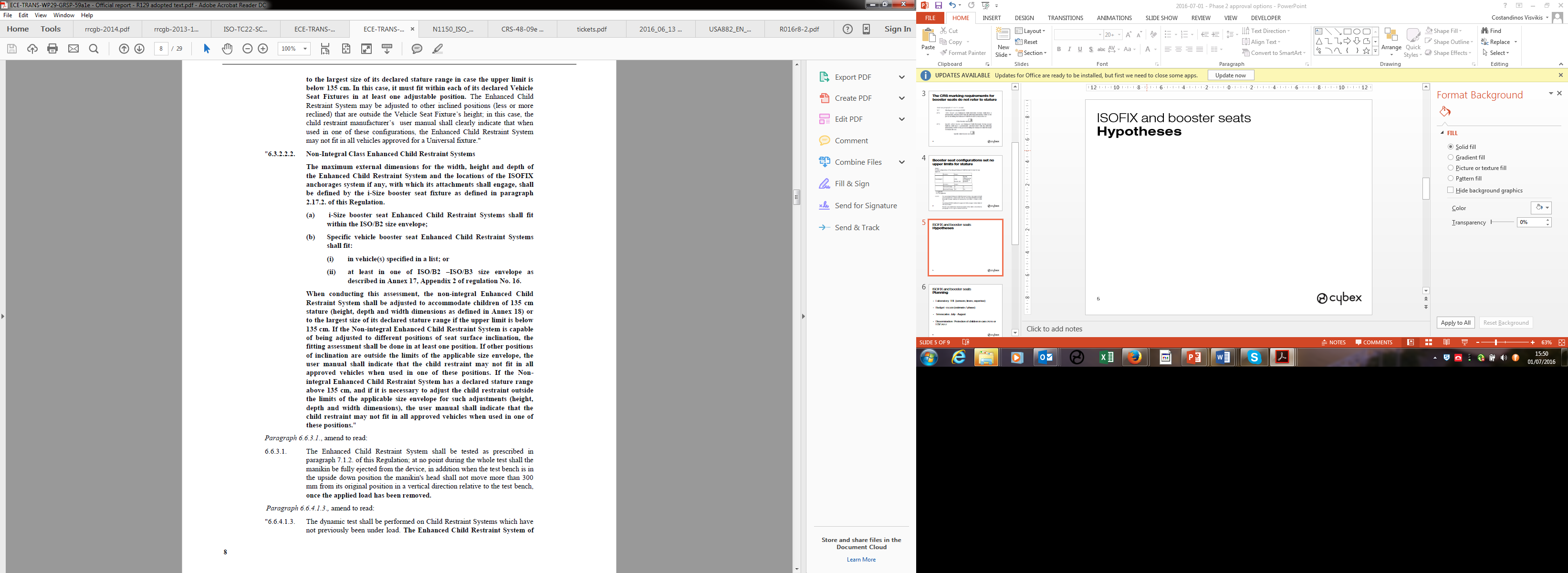 Consistent with approach for backrest angle
Taller adjustment is a ‘comfort feature’

Implies i-Size or specific-vehicle (Option 2) booster can be approved to 150 cm without further categorisation
But: it seems a matter of interpretation
4
External dimensions test carried out to 135 cm – user manual statement for greater statures
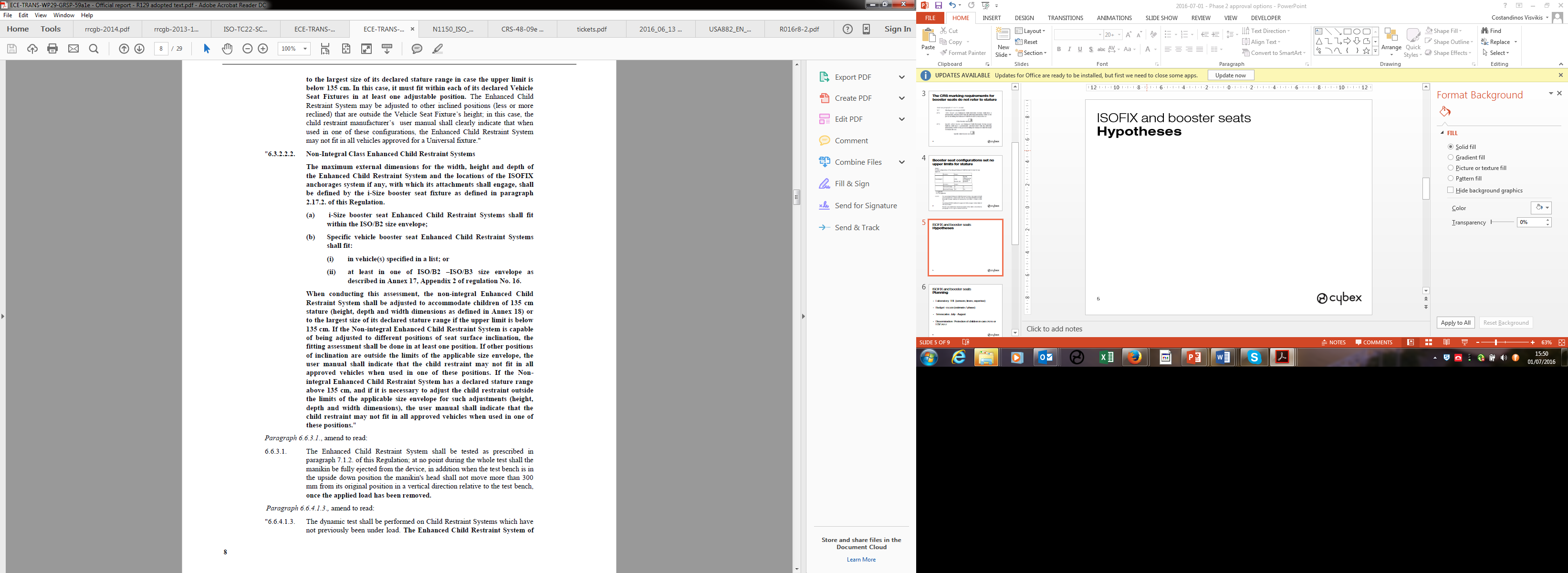 5
External dimensions test carried out to 135 cm – user manual statement for greater statures
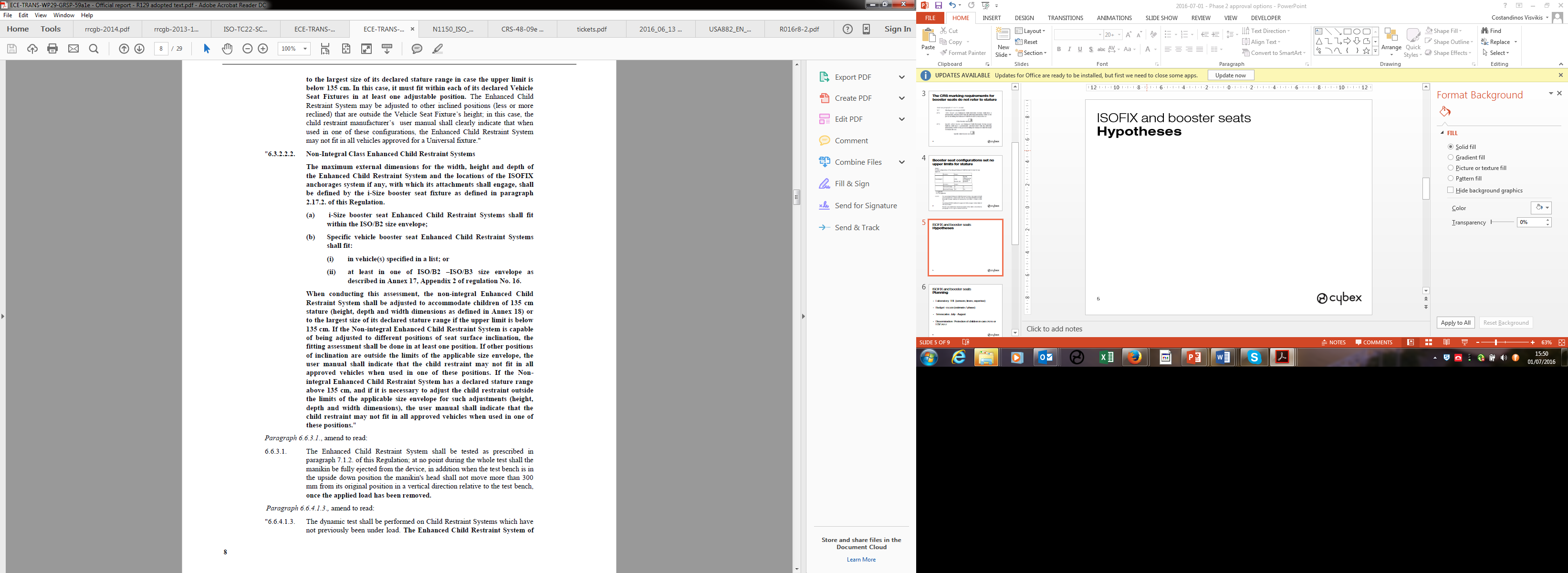 Consistent with approach for backrest angle
Taller adjustment is a ‘comfort feature’

Implies i-Size or specific-vehicle (Option 2) booster can be approved to 150 cm without further categorisation
But: it seems a matter of interpretation
6
Example 1 – Literal interpretation of R129
i-Size booster seat or specific-vehicle booster seat (Option 2)
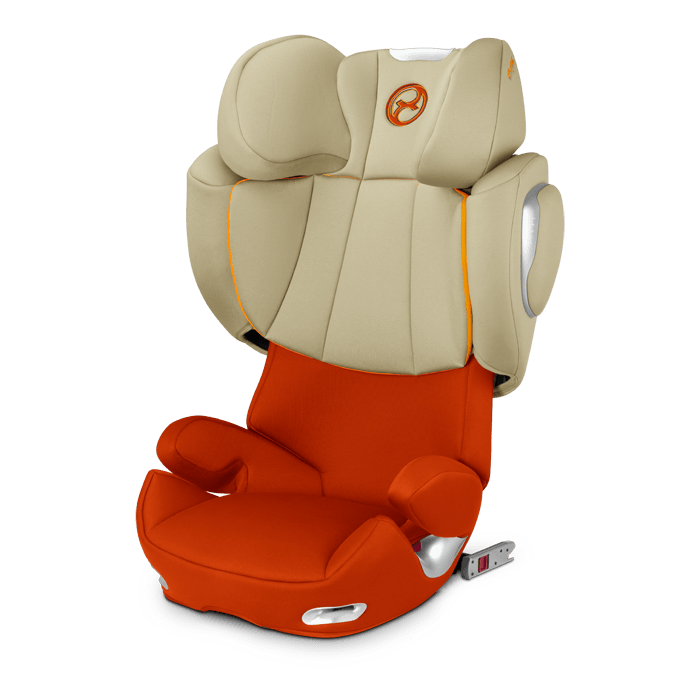 Complies with ISO/B2
Easy for Tech. Services
Easy for users
or
i-Size booster seat
100 cm – 150 cm
Specific vehicle booster seat
100 cm – 150 cm
E1
E1
Complies with ISO/B3
002585
002593
UN-Regulation No. 129/02
UN-Regulation No. 129/02
User manual states CRS may not fit in all vehicles when adjusted for children above 135 cm
7
Example 2a – Alternative interpretation of R129
i-Size booster seat
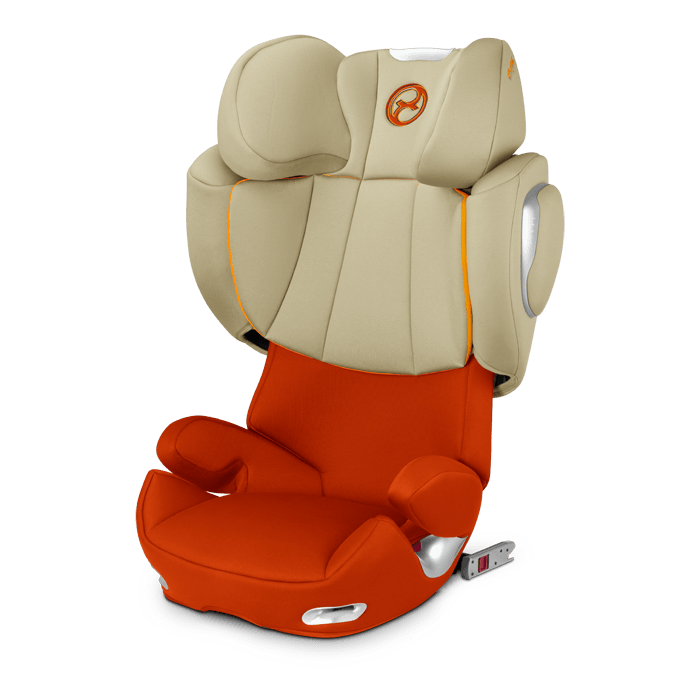 Complies with ISO/B2 
(until 135 cm)
Specific vehicle booster seat
135 cm – 150 cm
No envelope for 135 cm to 150 cm =  Specific vehicle (Option 1) & fitting list submitted at type-approval 

Fitting list is required for final 15 cm of stature range only
List would need to be seen by Technical Service and Extension issued when added to
i-Size booster seat
100 cm – 135 cm
E1
002585
UN-Regulation No. 129/02
8
Example 2b – Alternative interpretation of R129
Specific-vehicle booster seat (Option 2)
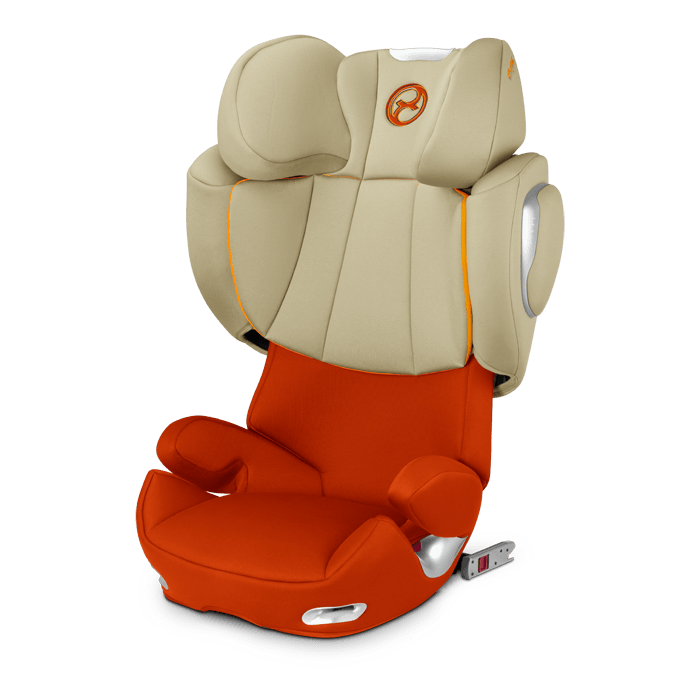 Complies with ISO/B3 
(until 135 cm)
[Specific vehicle booster seat
135 cm – 150 cm]
No envelope for 135 cm to 150 cm =  Specific vehicle (Option 1) & fitting list submitted at type-approval 

Fitting list is required for final 15 cm of stature range only
List would need to be seen by Technical Service and Extension issued when added to
Specific vehicle booster seat
100 cm – 135 cm
E1
002585
UN-Regulation No. 129/02
9
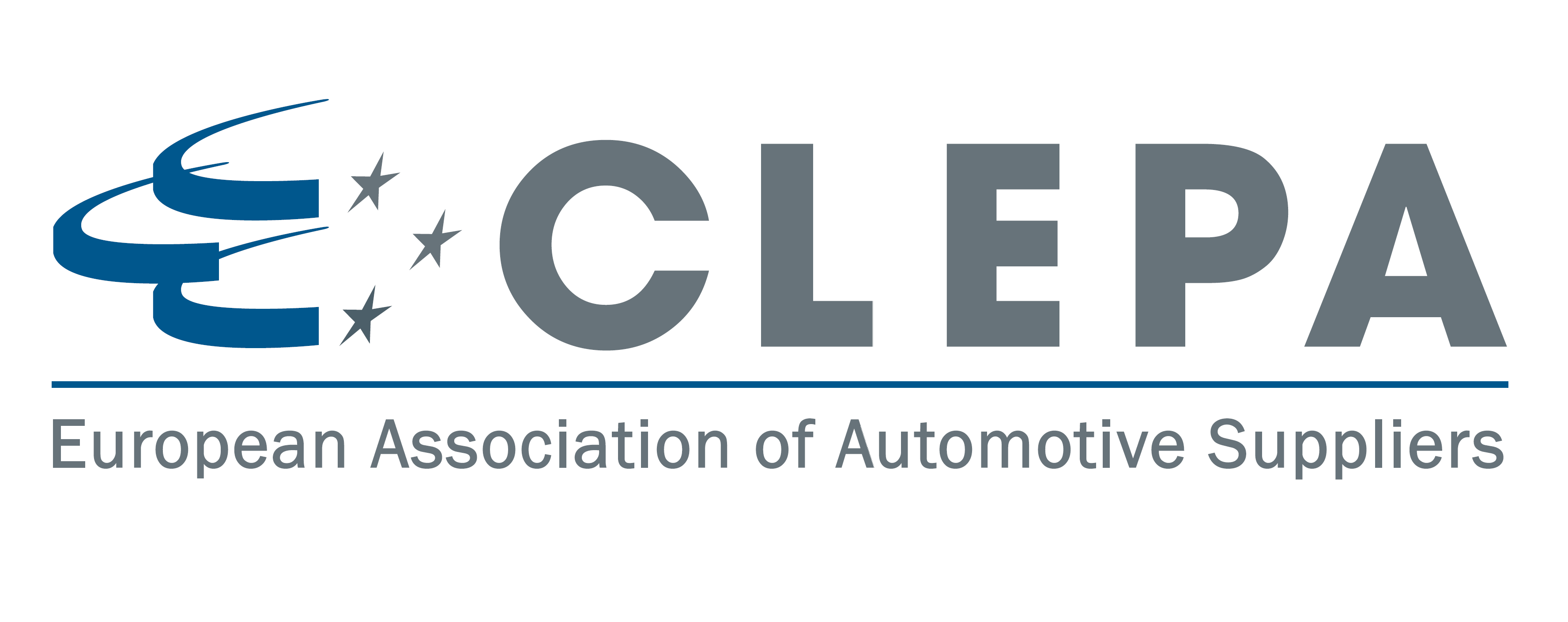 Thank you for your attention!

www.clepa.eu